AMK-OPINNÄYTETYÖ & HYVÄ TIETEELLINEN KÄYTÄNTÖ
Jos keräät itse tutkimusaineistoa, tutustu aineiston keräämiseen liittyviin lupakäytäntöihin ja velvoitteisiin. 

Tee aineistonhallintasuunnitelma, jossa kerrot miten käsittelet tutkimusaineistoasi.

Huomioi tutkimusaineistoa käsitellessäsi, että tietosuojalainsäädäntö ja EU:n tietosuoja-asetus koskevat myös opinnäytetöitä. 
 
Etsi laadukkaita lähteitä. Tähän saat apua korkeakoulusi kirjastosta. 

Tee lähdemerkinnät korkeakoulusi viittausohjeiden mukaisesti, myös kuvien osalta.
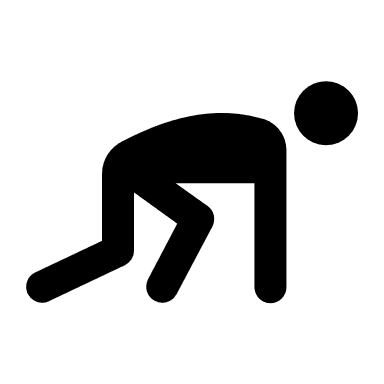 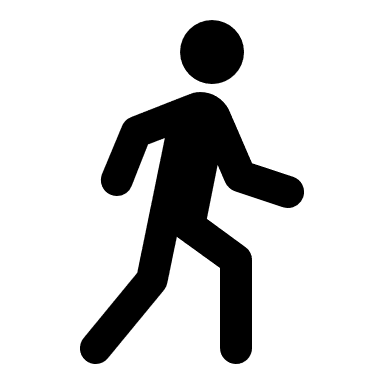 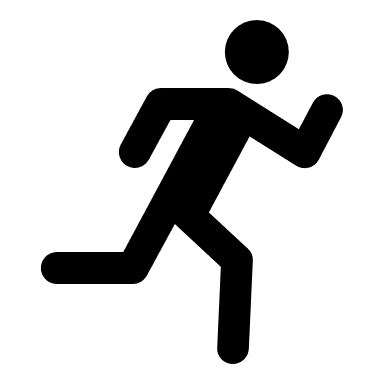 TUTUSTU OMAN KORKEAKOULUSI OHJEISTUKSIIN JA NOUDATA NIITÄ KOKO ONT-PROSESSIN AJAN!
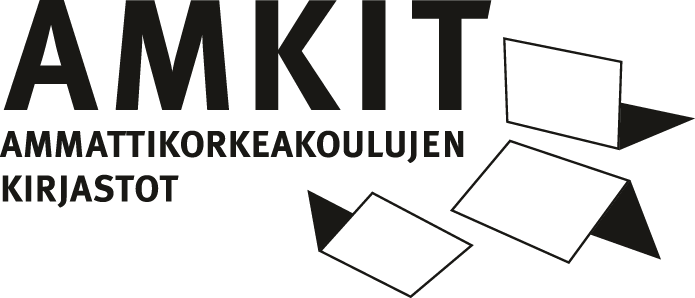